Návrh stolní kotoučové pily
Bakalářská práce
Ústav technicko-technologický
Autor práce: Lukáš Pícha
Vedoucí práce: doc. Ing. Petr Hrubý, CSc.
Oponent práce: Ing. Ján Majerník, PhD.
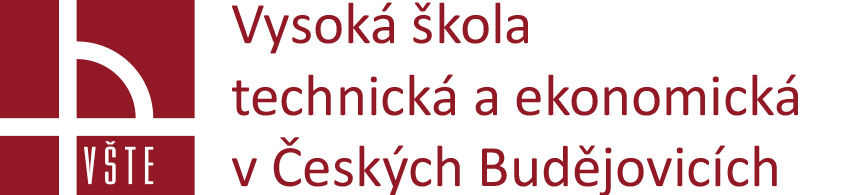 Motivace a důvody k řešení daného problému
Realizace vlastního návrhu
Vyzkoušení teoretických znalostí při návrhu
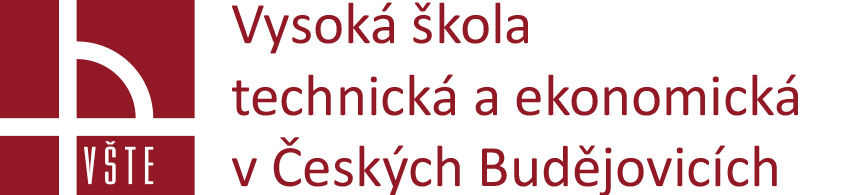 Cíl práce
Cílem práce je návrh stolní kotoučové pily k rodinnému domu. Pilový kotouč bude poháněn nepřímo, a to pomocí řemenového klínového převodu. V rámci návrhu bude vyhotoven konstrukční 3D model daného zařízení v programu Autodesk Inventor. Výpočet se bude věnovat návrhu řemenového převodu, návrhu hřídele pohánějící pilový kotouč, kritickým otáčkám hřídele, vhodnému výběru ložisek a následné kontrole navrhovaných částí.
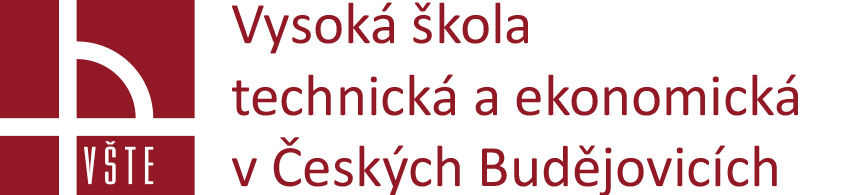 Metodika práce
Literární rešerše
Popis jednotlivých dílů stolní kotoučové pily
Výběr vhodného elektromotoru
Výběr pilového kotouče
Návrh klínového převodu
Návrh hřídele pohánějící pilový kotouč
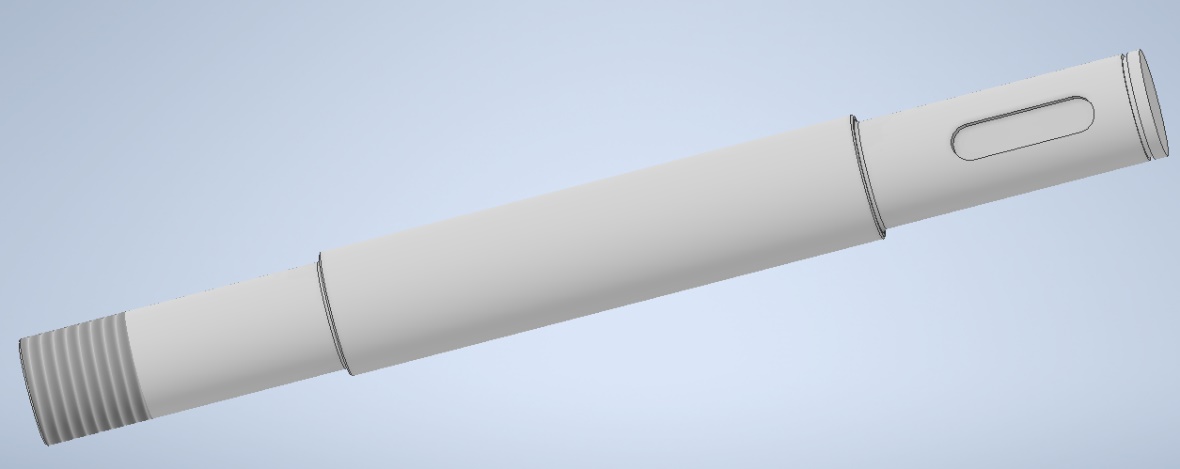 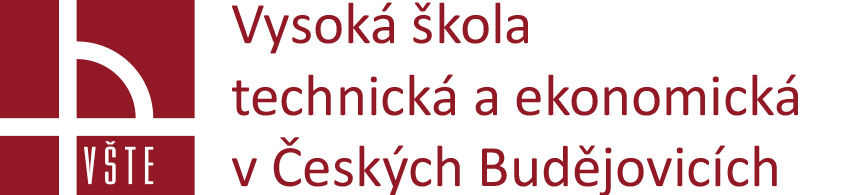 Dosažené výsledky
Navržený pohánějící mechanismus pilového kotouče
Vypočtené kritické otáčky hřídele
Konstrukční 3D model zařízení
Výkresová dokumentace
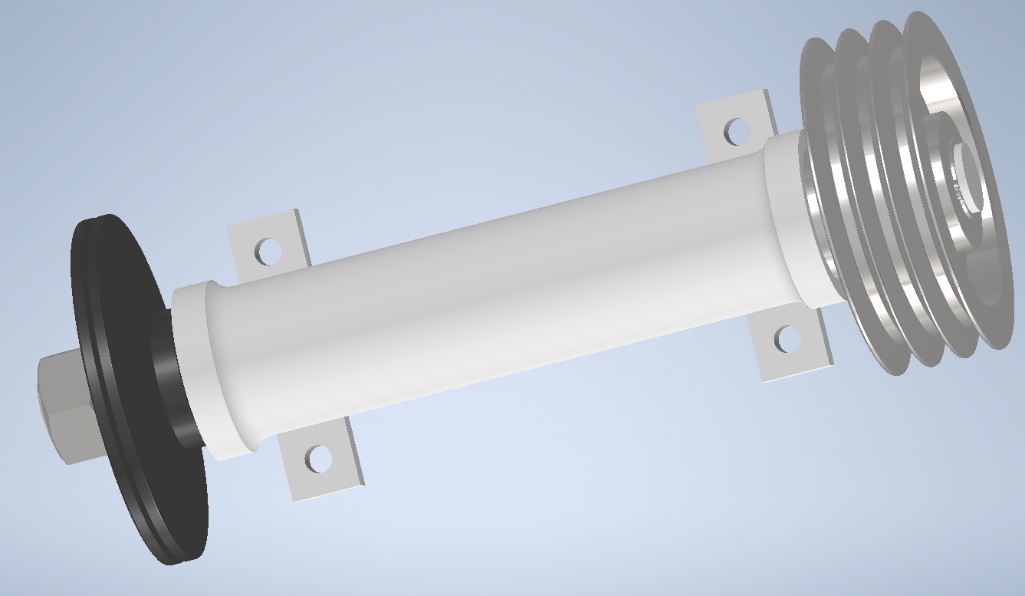 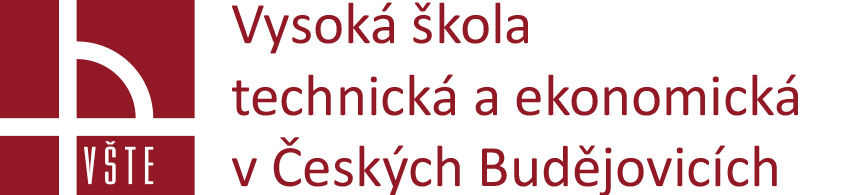 Přínos práce
Jednoduchost návrhu
Jednoduchost výroby
3D upravitelný modelový návrh
Zjednodušený výpočet kritických otáček hřídele
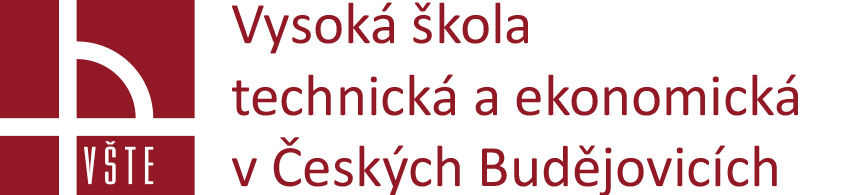 Závěrečné shrnutí
Naplnění cíle práce
Zhotovený 3D model
Vypočteny kritické otáčky hřídele
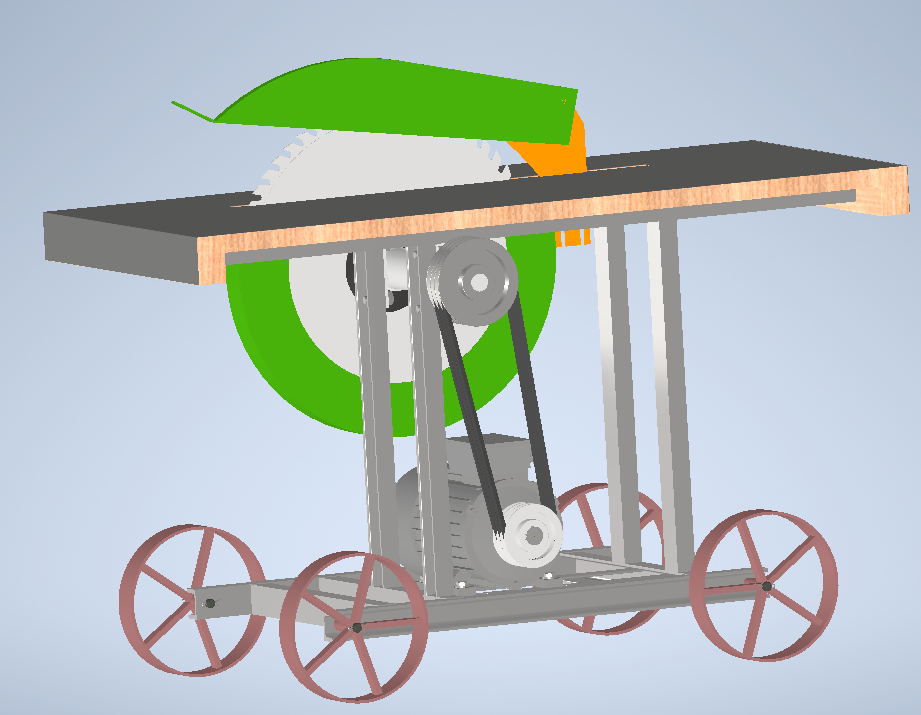 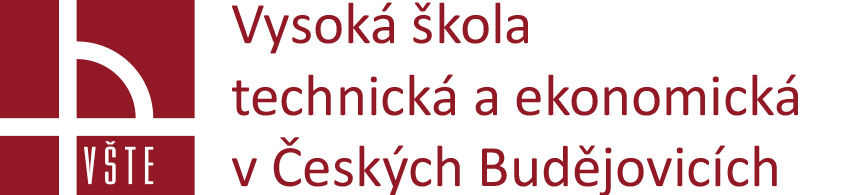 Dotazy vedoucího práce
Vysvětlete podstatu metody přenosových matic a popište její možné použití při stanovení kritických otáček příčného kmitání navrženého rotoru okružní pily.
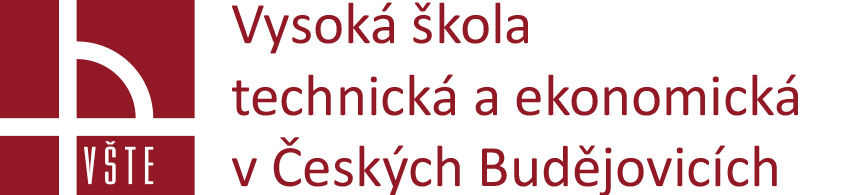 Dotazy oponenta práce
Načrtnite kinematickú schému navrhnutého mechanizmu a preveďte kontrolu výpočtu i s uvažovaním účinností jednotlivých prvkov sústavy.

Vyhovuje Vami prevedený výpočet i výpočtu s uvažovaním účinností? Porovnajte odchýlku/rozdiel vo výpočte.
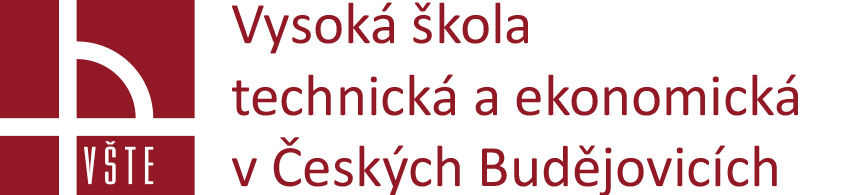 Dotazy oponenta práce
Kinematické schéma mechanismu
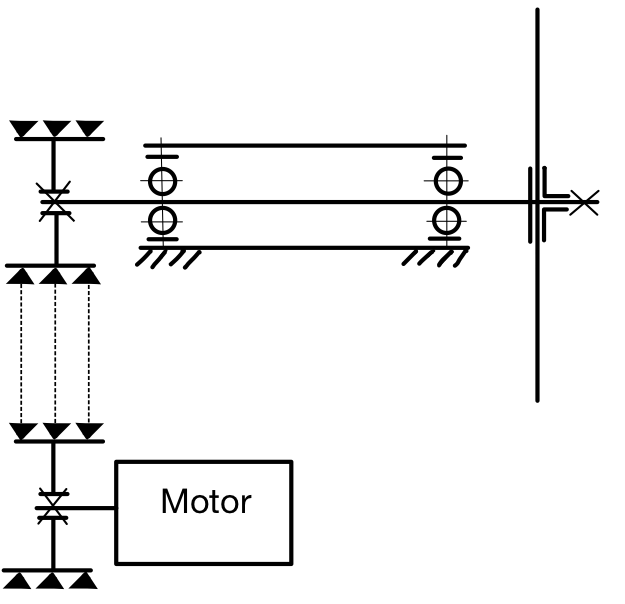 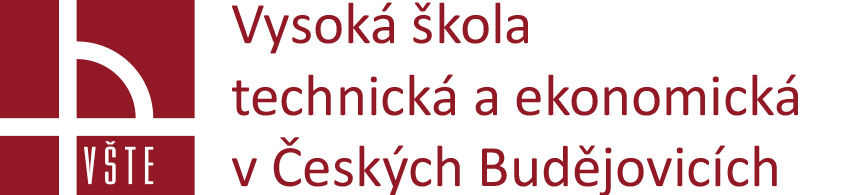 Děkuji za pozornost
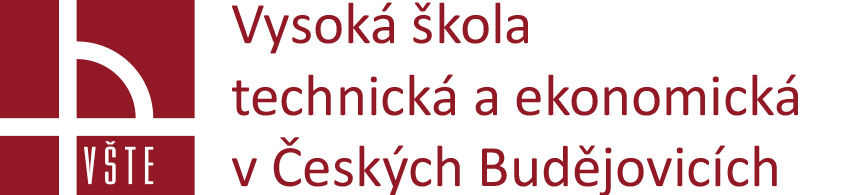